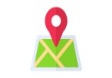 Pirömer Mahallesi 90561 Sokak No1/A 
Ereğli/Konya
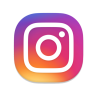 dumlupinarortaokuluu
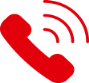 0332 713 11 78
http://ereglidumlupinar.meb.k12.tr
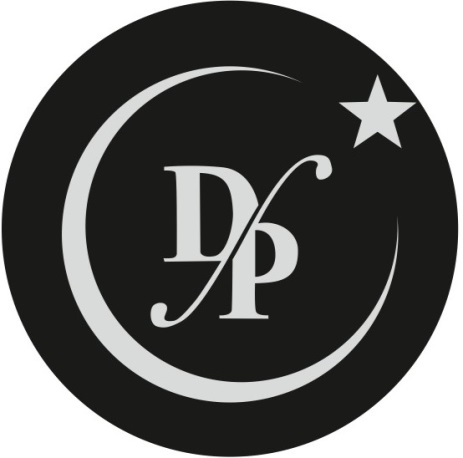 ‘’DUYGU KONTROLÜ’’ÖĞRENCİ BİLGİLENDİRME KİTAPÇIĞI(ORTAOKUL-LİSE)
DUYGU KONTROLÜ
Bazı olumsuz duyguların nedenini kavrayamadığımızda hayatımızda büyük sorunlara, strese ve depresyona neden olabilirler. Bu bakımdan duygularımızın farkında olmaya çalışmalı, olumsuz duygularımızın bizi yönlendirmesine müsaade etmemeliyiz.

Daha mutlu, sağlıklı ve başarılı olabilmek için olumsuz duyguların üstesinden gelmeye yarayan bazı yöntemler mevcut.

DUYGU KONTROLÜ YÖNTEMLERİ
Zihne ve Bedene Odaklanmak

 Duygularla Yüzleşmek

Duygulara Sağlıklı Tepkiler Vermek

Duyguları İfade Etmek

 Sakinleştiren Alışkanlıklar Kazanmak

Uzun Vadeli Gayret Göstermek
Zihne ve Bedene Odaklanmak
1. Duyguların Kontrolden Çıkışına Dikkat Edin.

Duygularınız üzerinde kontrol sahibi olmanın ilk adımı, duyguların kontrolden çıktığı anı fark edebilmektir. Kendinize fiziksel ve ruhsal olarak bu anın nasıl hissettirdiğini sormalı, bu anı yakalamalısınız. Duyguların kendi başına hareket ettiğini fark ettiğinizde sakin kalmaya ve mantıklı düşünmeye çalışmalısınız.
Örneğin; duygularınızla hareket ettiğiniz anlarda kalp atışınız hızlanır, elleriniz titrer, yüzünüz kızarır. Zihinsel olarak da odaklanmakta güçlük çekersiniz, gergin hissedersiniz ve kafanızı toplayamazsınız. Bu durumlarla mücadele etmek için sakin kalmalı, durumu fark etmelisiniz. 
Yani durumu inkar etmek yerine kabullenmelisiniz.
Zihne ve Bedene Odaklanmak
2. Derin Nefes Alıp Sakinleşin.

Duygularınız kontrolden çıktığında nefes alım vermeniz de yine kontrolden çıkar. Bu da stres ve anksiyete kaynaklı bir durumdur. Nefesinizin kontrolünü ele almak için birkaç kez derin derin nefes alın ve müsait bir yere oturun. Nefes alım verme konusunda bildiğiniz teknikler varsa, onları uygulamanız da yine faydalı olur.
Örneğin, bir elinizi karnınıza, diğerini de göğüs kafesinize yerleştirin. Yavaş ve derince burnunuzdan nefes alın ve 2’ye ya da 4’e kadar sayın. Ciğerlerinizin havayla dolduğunu hissedin ve nefesinizi 1-2 saniye tutun. Sonra bu havayı ağzınızda yavaşça salın. Dakikada 6 ila 10 kez bu tarz derin nefes alım vermek sakinleşmenize büyük katkı sağlayacaktır.
Zihne ve Bedene Odaklanmak
3. Beş Duyunun Farkına Varın.

Duygu kontrolünü kaybettiğinizde zaman ve mekandan da koparsınız. Nerede olduğunuzu bir anlığına bilemezsiniz. Bunu önlemek için çevrenizdeki eşyaları fark etmeye çalışmanız ve beş duyunuzu aktif hale getirmeniz oldukça yarar sağlayabilir.
Örneğin o esnada sesli konuşarak zihninizi içine girdiği girdaptan kurtarabilirsiniz. Ya da çevrenize bakıp gördüğünüz şeyleri sesli olarak betimleyebilirsiniz. Kendinize gelebilmek için müzik ya da radyo açabilirsiniz. O anda 5 duyunuzun da aktif olup olmadığını anlamak için bulunduğunuz ortamı tarif etmek de yine odaklanmanıza yardımcı olabilir.
Zihne ve Bedene Odaklanmak
4. Kaslarınızı ve Eklemlerinizi Serbest Bırakın.

Duygularınız sizi esir aldığında muhtemelen vücudunuzdaki değişimlerin farkına varmazsınız. Ancak böyle anlarda kaslarınızı ve eklemlerinizi sıkıyor olabilirsiniz.  Avucunuz siz fark etmeden sıkılı olabilir. 

Duygu kontrolü hakkında daha bilinçli olunca bu tür durumları da daha kolay fark edebilirsiniz. Kaslarınızı gevşetmek, zihninizi kontrol altına almak bakımından çok yararlı olacaktır. 

Sebepsiz yere kaslarınızı kasıldığını, omzunuzun tutulduğunu düşünüyorsanız bir hekime başvurmanız da çok iyi olur.
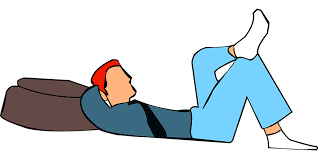 Zihne ve Bedene Odaklanmak
5. Kendinizi Sakin ve Güvenli Bir Yerde Hayal Edin.

Kendinizi en huzurlu ve mutlu hissettiğiniz yeri düşünmeye çalışın. Gözlerinizi kapatın ve o anı, o mekanı gözünüzde canlandırın. Nefes alıp verişinizin farkında olun. Zihinsel bir yolculuğa çıkarken bu huzuru bedeninizde de hissetmeye çalışın.
Plaj, orman, cami, deniz olabilir hayal ettiğiniz yer. Size gerçekten huzur veren bir yeri düşünün. Oradaki sesleri düşünün. Gördüğünüz şeyleri, dokunduğunuz şeyleri, o mekanın kokusunu düşünün. Bu canlandırma esnasında negatif bir duygunuz varsa, bu duyguyu bir obje olarak düşünün. Örneğin stresi ve mutsuzluğu bir çakıl taşı olarak düşünün ve kendinizi huzurlu olarak hayal ettiğiniz o deniz kenarında bu taşı denize doğru fırlattığınızı düşünün.
Zihne ve Bedene Odaklanmak
6. Kendinize Güzel Şeylerin Olduğu Bir Pano veya Defter Hazırlayın.

Güzel anıların, güzel sözlerin, arkadaşlarınızla ve ailenizle olan mutlu fotoğrafların yer aldığı bir defter ya da pano hazırlayın. Bu deftere varlığından ötürü mutlu olduğunuz şeyleri yazın. Size ilham veren sözler yazın. Olumsuz duyguların geldiğini hissettiğinizde bu deftere ya da panoya bakarak yatışmaya, sakinleşmeye çalışın. Yine bu tür güzel şeylerin olduğu bir klasörü cep telefonunuza da yükleyebilirsiniz.
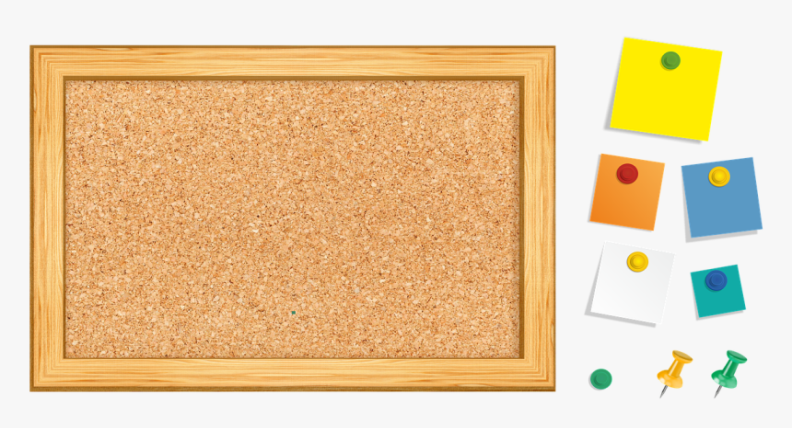 Duygularla Yüzleşmek
Duygularınızı Tespit Edin.

Nasıl bir duygu içinde olduğunuzu biliyor olmak, duygu kontrolü bakımından kritik öneme sahiptir. Birkaç kez derin nefes alıp o an nasıl hissettiğini düşünmek, acı verici olsa bile önemlidir. Kendinize bu duygunun neden kaynaklandığını, başka bir durumu örtbas etmek için duygularınızı sizin ele geçirip geçirmediğini analiz etmeniz gerek.
Örneğin gelecek hafta gireceğiniz sınavın sizi neden strese soktuğunu analiz edin. Belki bu sınav geleceğinize etki edecektir, belki ailenizi etkilemek için bu sınavdan yüksek almak istiyorsunuzdur. Belki de bilinçaltından kaynaklanan bir biçimde ailenizin sizi sevmesinin başarınıza odaklı olduğunu düşünüyor olabilirsiniz.
Duygularla Yüzleşmek
2. Duygularınızı İnkâr Etmeyin.

Duyguları inkar etmek onların ortadan kalkmasını sağlamaz. Bir anlığına ortadan kalkar gibi olsa da kısa bir süre içinde tekrar ortaya çıkar. Buna karşın günlük 15-20 dakika boyunca bu duygularınız üzerine düşünmeye çalışmak daha kalıcı bir çözüm olabilir.
Örneğin duygularınızı günlüğünüze yazabilirsiniz; bir arkadaşınıza içinizi dökebilirsiniz. Ağlama ihtiyacı hissediyorsanız ağlamaktan da çekinmeyin. Bedeninizde olumsuz duygular nedeniyle ağrı, sancı hissediyorsanız spor ya da kısa bir yürüyüş yapabilirsiniz.
Duygularla Yüzleşmek
3. Çözüm Önerileri Düşünün.

Bazen mevcut durumu nasıl kontrol edeceğinizi bilemediğiniz için duygularınız kontrolden çıkabilir. Böyle bir durumda duygulara dalıp içinde çıkılmaz bir sürece girebilirsiniz.

“Neden bu kadar şanssızım?
“Neden hiçbir işim yolunda gitmiyor?
“Neden ben?”

Bu tarz sorular sormak yerine deneyimli birinden ya da bir uzmandan yardım alabilirsiniz.

Bazı şeylerin sizin kontrolünüz dışında olduğunu kabullenmek de yine içinde bulunduğunuz olumsuz ruh halini ortadan kaldırmak için iyi bir yoldur. 

Evet, hayatta bizim bilgimiz ve irademiz dışında gelişen pek çok şey var. 
Bu şeyler bize olumlu ya da olumsuz yansıyabilir. Bu durumda biz sadece  kendimizden mesulüz.
Duygularla Yüzleşmek
4. Bilinçli Bir Plan Hazırlayın.

Olumsuz duygularla mücadele etmek adına bir girişimde bulunacağınız zaman bunun bilinçli bir tercih olduğundan emin olun. Yani sorunu ortadan kaldırmak için kendi iradenizle hareket etmelisiniz. Durumu nasıl ve neden çözmek istediğinizi kararlaştırın ve plan yapın.
Ne tür etik değerlere sahipsiniz?
Bu durumdan nasıl bir sonuç elde etmek istiyorsunuz?
Ne tür bir eylem size istediğiniz sonucu vermeye daha yakın?
Örneğin biri size hakaret ederse bir şey yapmazsınız, karşılık verirsiniz, bu kişiye durmasını söylersiniz ya da kavga çıkarırsınız. Böyle bir durumda nasıl davranırsınız? İnandığınız değerlere zarar getirmeden bu süreçten nasıl çıkarsınız?
Duygulara Sağlıklı Tepkiler Vermek
Hemen Savunmaya Geçmeyin.

Hemen savunmaya geçmek hem duyguların kontrolden çıkmasına hem de “aşırı duygusal” olarak algılanmanıza neden olur. Stresli, sinirli olunca savunmaya geçebilirsiniz, ancak başkalarının düşüncelerine de kulak vermeli, yapıcı eleştirileri dikkate almalısınız. Başkalarının düşüncelerini dinlemek tehdit algınızı azaltarak gereksiz savunma mekanizmanızı ortadan kaldırır.

Olumsuz geri bildirimleri dinlemeyi reddetmek, başarısızlığa bahane bulmak, başkalarını suçlamak, başkaları konuşurken alaycı gülümsemek, savunma mekanizması örnekleri arasındadır.
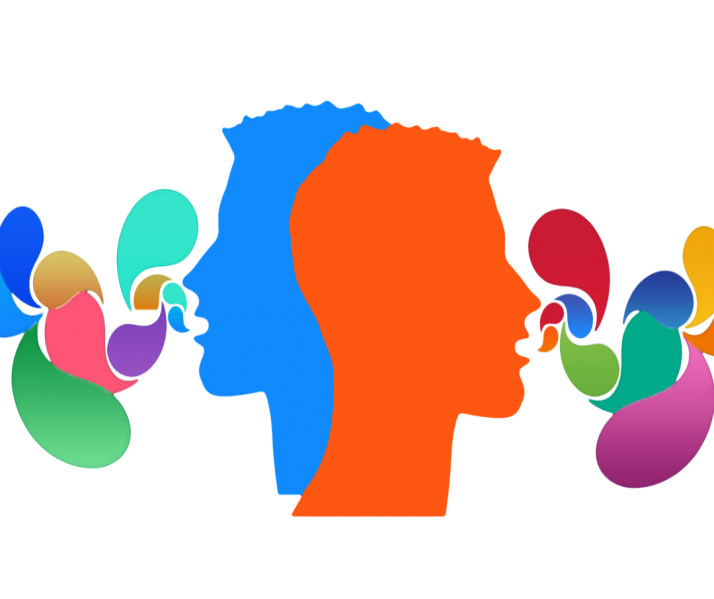 Duygulara Sağlıklı Tepkiler Vermek
2. Duygulara Karşı Önlem Alın.

Duygulara karşı önlem almak derken aslında şunu demek istiyoruz: İnsanlar, mekanlar, eşyalar, kokular sizde belli duyguların uyanmasına neden olabilir. Bu tür tetikleyici şeylere karşı önlem almak gerekir.
Örneğin bir grup çalışması yapıyorsunuz diyelim. Ancak grup arkadaşlarınız pek istekli ve hevesli değiller, bu durumda insanlara bağırıp çağırmak yerine grubunuzu değiştirebilirsiniz.
3. Olumsuz İnsanları Görmezden Gelin.

Bir kişi sizi mutsuz edecek şeyler söylüyor, sizin sinirlerinizle oynuyorsa bu kişiye karşı sakinliğinizi koruyun. Siz bu kişiyi umursamadığınız zaman bu kişi hareketinden vazgeçip sizi rahat bırakır.
4. Farklı Şeyler Yapın.

Negatif duyguların sizi ele geçirdiğini hissederseniz bir an durun ve normalde o duyguya verdiğiniz tepkinin tam tersini verin. Yani kendinize ters psikoloji uygulayın. Bu yöntem olumlu bir sonuç getirirse bu alışkanlığı edinmeye çalışın.
Duyguları İfade Etmek
Duygularınızı Direkt ve Özgüvenli Bir Biçimde İfade Edin.

İletişim kurarken net olmayı öğrenmek duyguları kontrol altına almak adına önemli bir yöntemdir. Sizi rahatsız eden ya da vaktinizin olmadığı şeylere “hayır” demeyi öğrenmeli ve bunu net bir biçimde yapmalısınız.
Örneğin bir arkadaşınız sizi cumartesi akşamı dışarı çıkmaya davet ederse: “Beni düşündüğün için teşekkür ederim. Ama bu aralar kalabalık ve gürültülü ortamları kafam pek kaldırmıyor. Hafta içi iş çıkışı kahve içelim birlikte, olur mu?” diyebilirsiniz. Bu tür bir üslup hem duygularınızı ifade etmenizi sağlar hem de ilişkilerinizi sağlıklı kılar.
Duyguları İfade Etmek
2. Başkalarını Suçlamayın.

Başkalarını suçlamak ve azarlamak duygu kontrolü bakımından zayıf olduğunuzu gösterir. Bu nedenle itham edici cümlelerden kaçınmaya çalışın.

“Beni zerre kadar umursamıyorsun.” yerine “Geçen ben seni ararım demiştin. Aramadığın için gerçekten üzüldüm.” diyebilirsiniz.
“Böyle yapmalıydın, şöyle yapmalısın” gibi beklenti içeren ifadelerden de kaçınmaya çalışın. 

Kimse kusursuz değildir. İnsanları olduğu gibi kabul etmeyi öğrenmeye çalışın. Bunu kendiniz için de uygulayın.
Örneğin sıkı çalıştığınız bir sınavda başarısız olursanız; “Öğretmen soruları zor sormuştu” demek yerine “Elimden geleni yaptım.” demenin gönül rahatlığını yaşamaya çalışın. Tabii böyle bir yaklaşım için gerçekten canla başla çalışmış olmanız gerek.
Duyguları İfade Etmek
3. Farklı Görüşlere Kulak Verin.

Hiçbir durum tek taraflı bir bakış açısıyla değerlendirilmemelidir. Başka insanların düşüncelerini dinlemek, onların perspektiflerini anlamak ve doğal bir diyalog kurmak bakımından önemlidir. Aktif bir şekilde dinlemek, duygularınızın yatışmasını sağlar ve sizi daha sağlıklı bir düşünce atmosferine sokar.
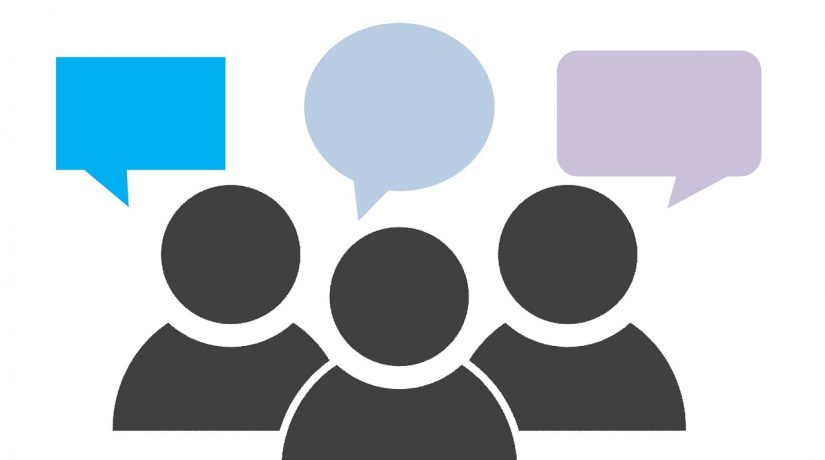 Sakinleştiren Alışkanlıklar Kazanmak
Düzenli Spor Yapın.

Spor yapmak bedensel ve zihinsel sağlık açısında şahane bir şeydir. Yüzmek, koşmak, yürümek, tenis oynamak, basketbol oynamak, ağırlık kaldırmak gibi etkinlikler ruhsal sağlığınıza son derece olumlu etkiler yapar.  Spora, sağlıklı beslenmeye önem vererek de olumsuz duygulardan kurtulabilirsiniz.
2. Farklı Duyularınızı Geliştirin.

Çevrenizdeki güzellikleri takdir etmek için etrafınıza daha yapıcı ve alıcı gözlerle bakmaya çalışın. Size huzur veren şeylere daha çok vakit ayırın.
Örneğin sakin müzikler dinleyin. Kedi ve köpeklerle zaman geçirin, onları sevin. Akşamları yarım saatlik yürüyüşlere çıkın. Bunaldığınız zaman ılık veya sıcak duş alın.
Sakinleştiren Alışkanlıklar Kazanmak
3. Kendinize Dokunun.

İnsanlar dokunuşa, dokunmaya ihtiyaç duyan canlılardır. Sevgi dolu dokunuşlar oksitosin hormonu salgılanmasını sağlar ki bu hormon ruhsal açıdan ferahlık sağlar. 

Kendi kendinize dokunarak sakinleşmeye çalışabilirsiniz. 

Elinizi kalbinizin üstüne koyup kalp atışınızı ve her atışın hayat anlamına geldiğini düşünün. 

Ellerinizle yüzünüzü sarın, kendinize sevgi gösterin.
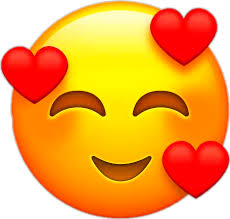 Uzun Vadeli Gayret Göstermek
1. Huzursuzluğun Kökenine İnin.

Eğer olumsuz duygu dalgasının altında kaldığınızı fark ettiyseniz bu duruma neden olan esas olayı tespit etmeye çalışın. Kişisel tarihçenizi bir gözden geçirin.

“En son ne zaman kavga ettiniz?”
“Çocukken ailenizdeki kavgalar sizi nasıl etkiledi?”
“Yeni iş yerinize/okulunuza alışabildiniz mi?”
“Arkadaş çevreniz sizi neden tatmin edemiyor?”
2. Günlük Tutun.

Günlük tutmak, duygularınızı taze taze tespit edebilmek için iyi bir yoldur. Ne tür olayların ne tür duygulara neden olduğunu günlük tutarak yakın bir biçimde öğrenebilirsiniz.

Günlük tutarken yaşadığınız olayları, bu olayların sizdeki etkilerini, bu olayların eskiden sizde nasıl farklı duygular yarattığını, bugün meseleye nasıl baktığınızı göz önünde bulundurun. Bir nevi kendinizle yüzleşin ve muhasebe yapın.
Uzun Vadeli Gayret Göstermek
3. Bardağa Dolu Tarafından Bakmayı Öğrenin.

Daha iyimser ve yapıcı bir insan olmak zaman ve çaba ister. Ancak daha iyimser ve yapıcı olma alışkanlığı kazanıldığında olaylara artık daha esnek bir şekilde yaklaşırsınız. 

Bahane üretme yaklaşımını bir kenara bırakarak mevcut koşullar ve imkanlar altında en iyi nasıl performans sergileyebileceğinize odaklanmalısınız.
Bu bir günde olabilecek bir şey değildir, ancak durumlara yapıcı yaklaşarak daha dengeli bir duygu dünyasına sahip olmanız gayet mümkün.
4. Gerekirse Yardım Alın.

Bazen duygularınızı kontrol etmeye ve negatif duygulardan kurtulmaya çalışsanız bile yine de tek başınıza başarılı olamayabilirsiniz. Böyle bir durumda bir uzmana başvurmanız son derece doğru bir karar olur.